Pedagogy of the Oppressed
Chapter 4: Are We There Yet?
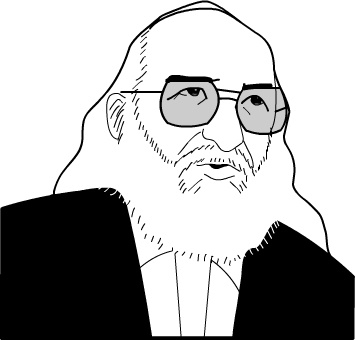 Theory of Revolutionary ActionvsTheory of Oppressive Action
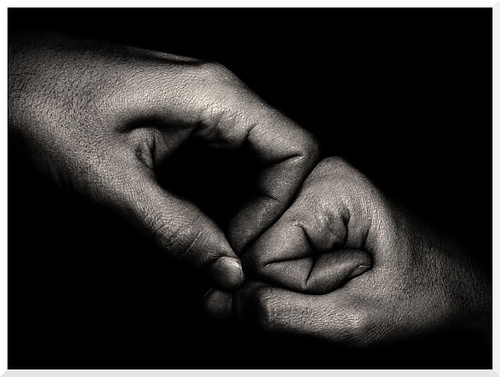 Antidialogical Actionvs Dialogical Action
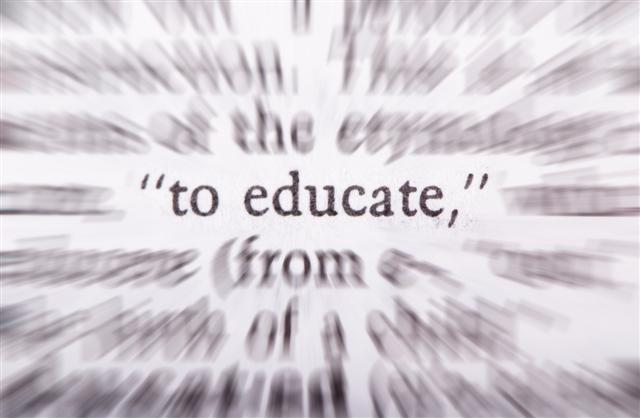 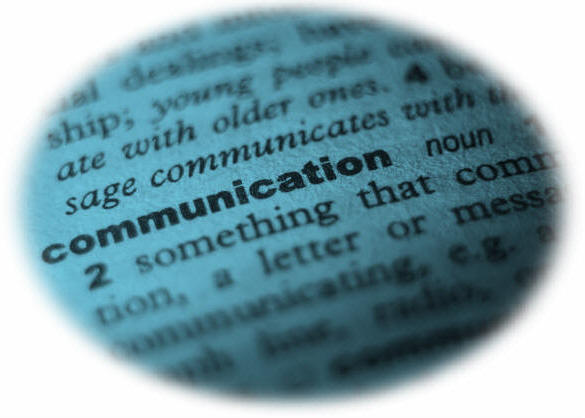 Conquest
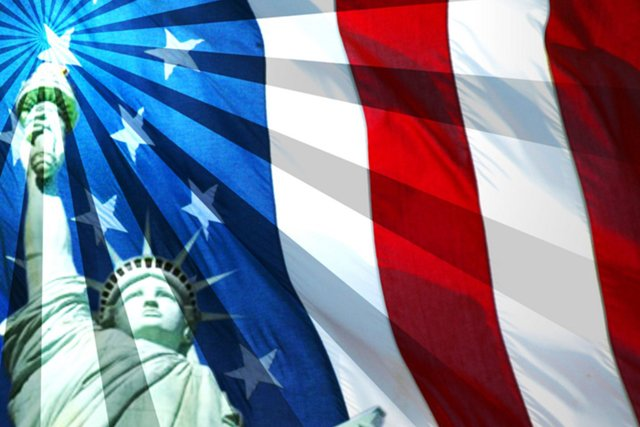 P 139
Divide and Rule
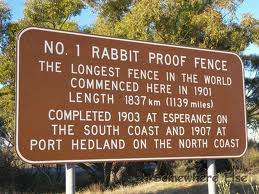 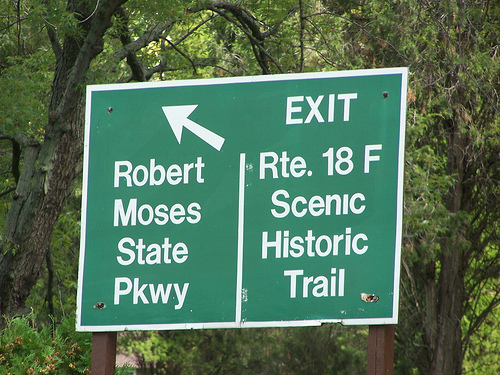 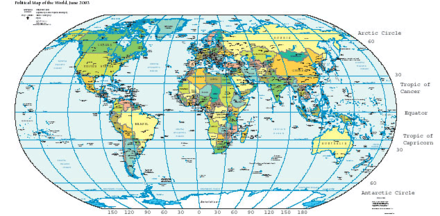 P 144
Manipulation
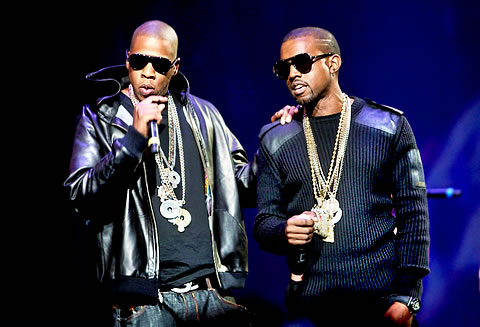 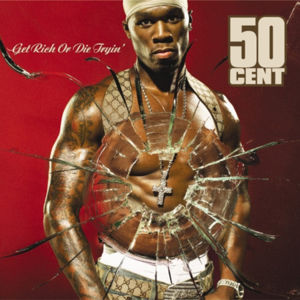 P 149
Cultural Invasion
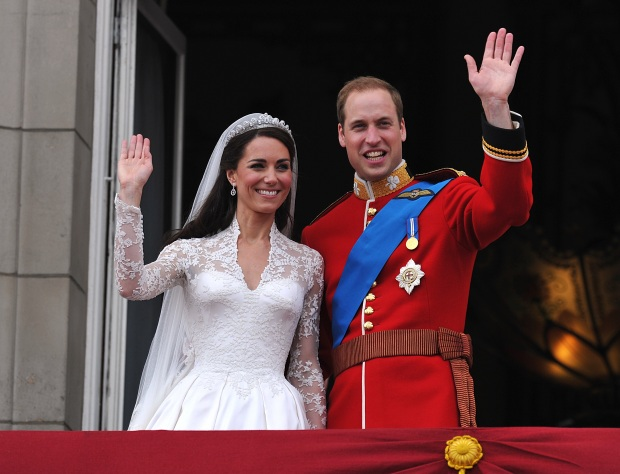 P 153
Co-operation
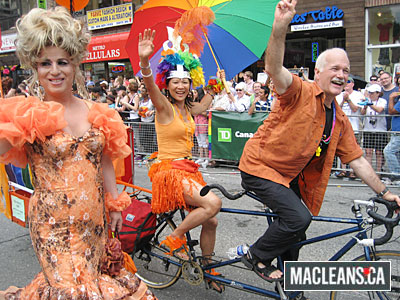 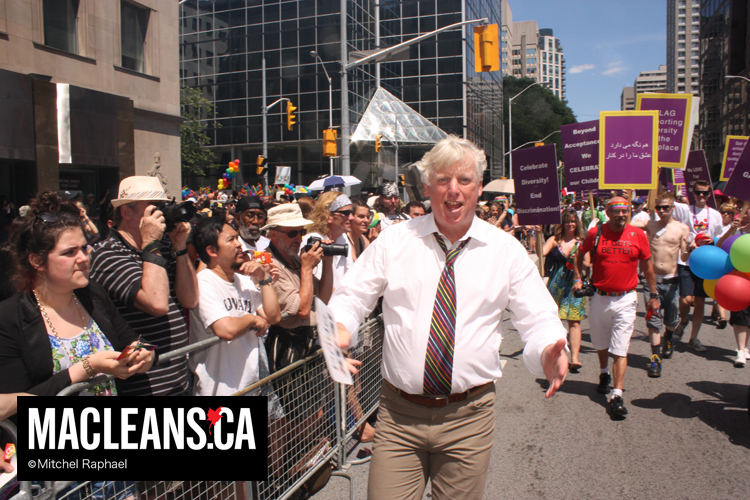 P 168
Unity for Liberation
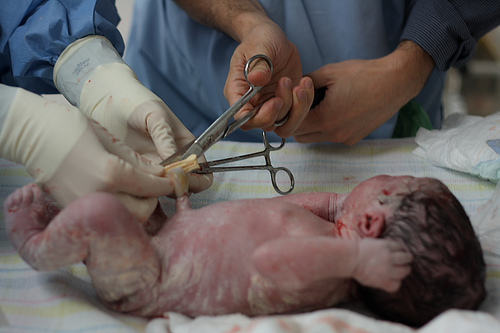 P 172
Organization
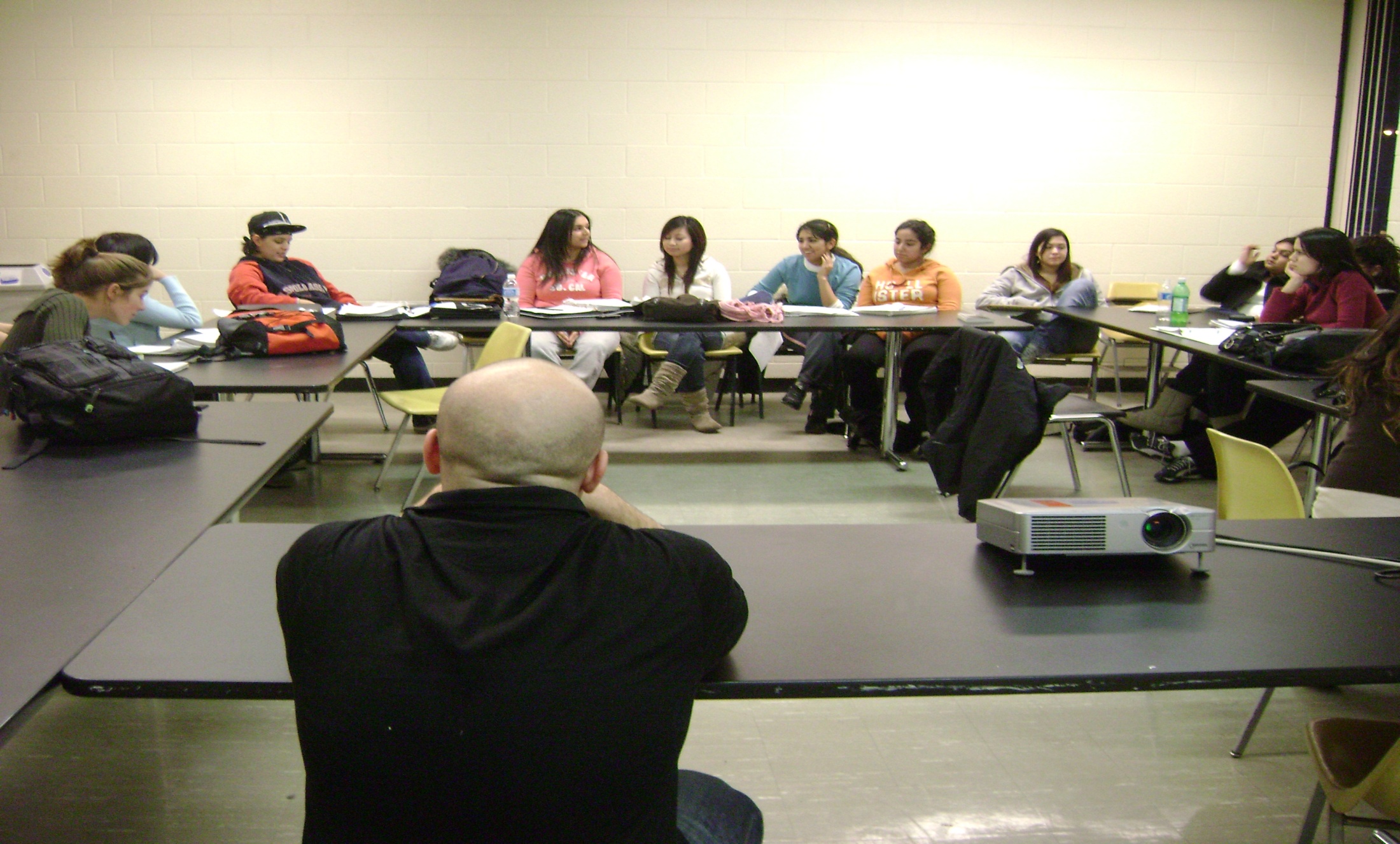 P 177/8
Cultural Synthesis
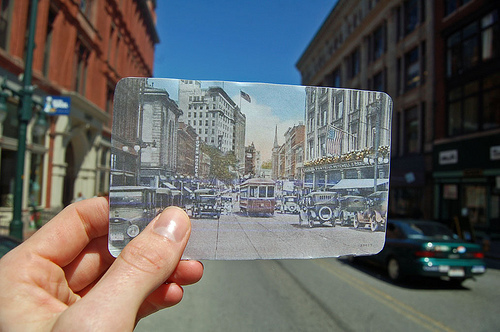 P 181
Concluding Thoughts
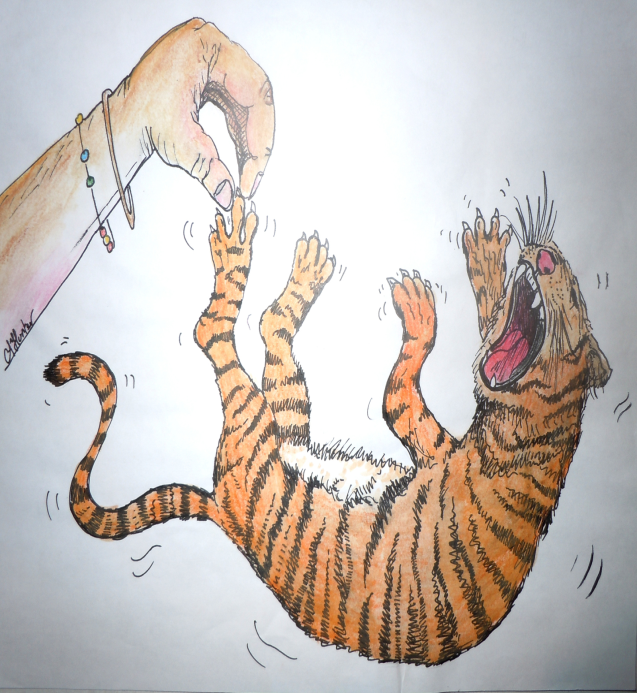 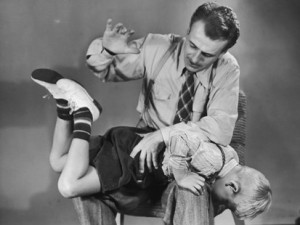 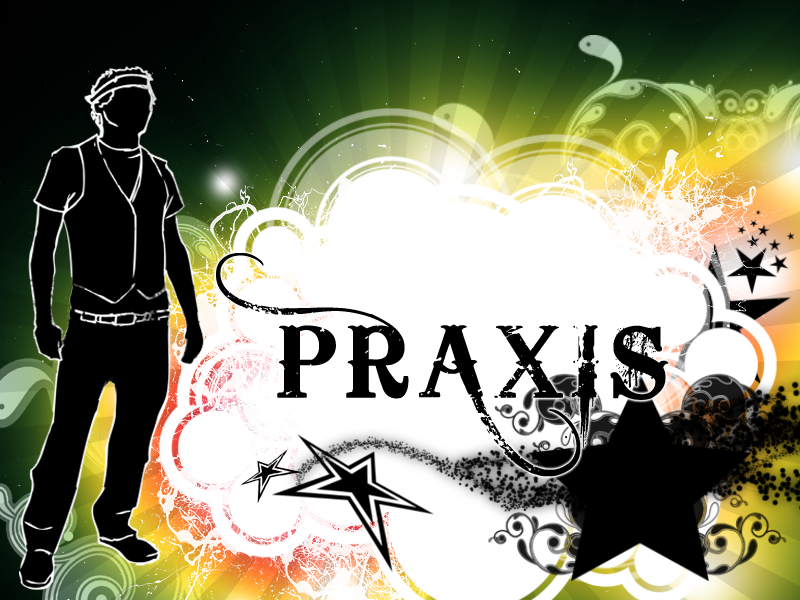 Praxis